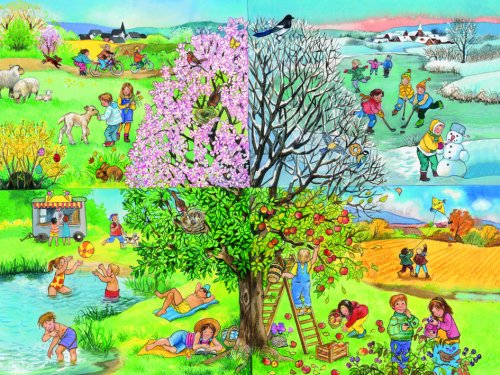 The Four Seasons
Winter
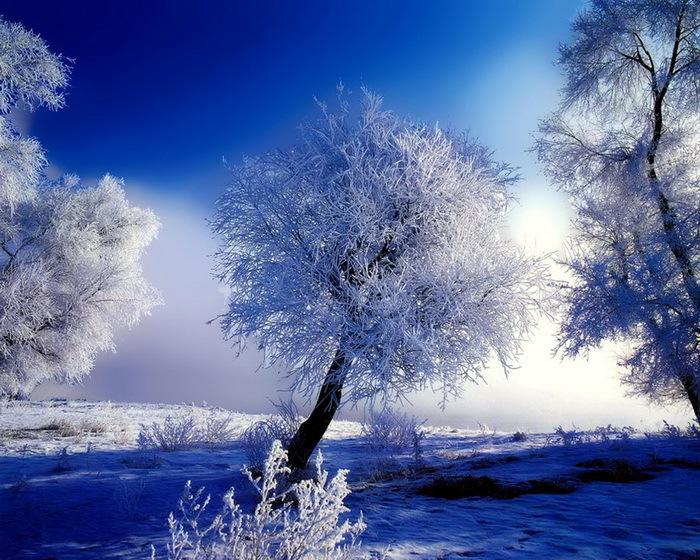 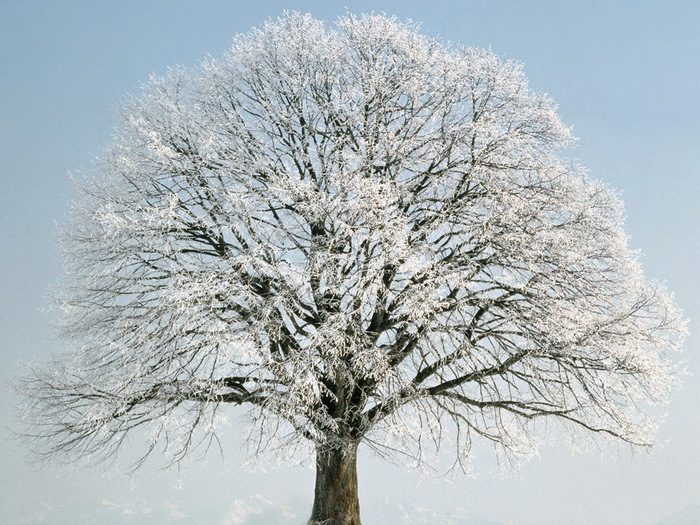 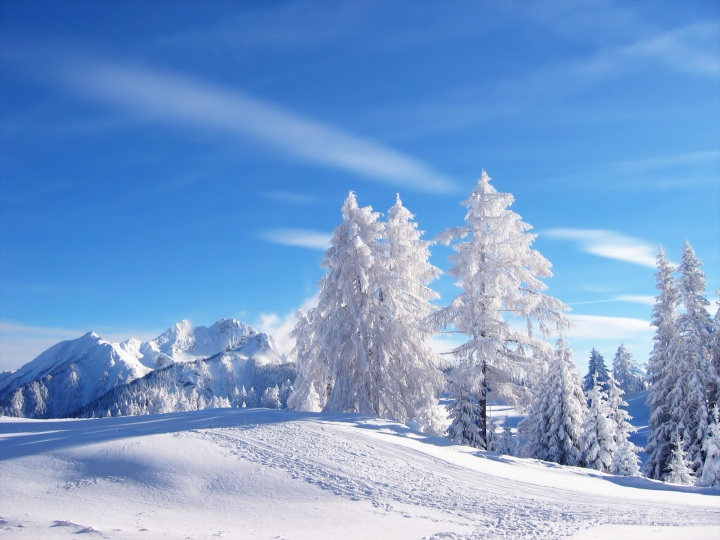 Spring
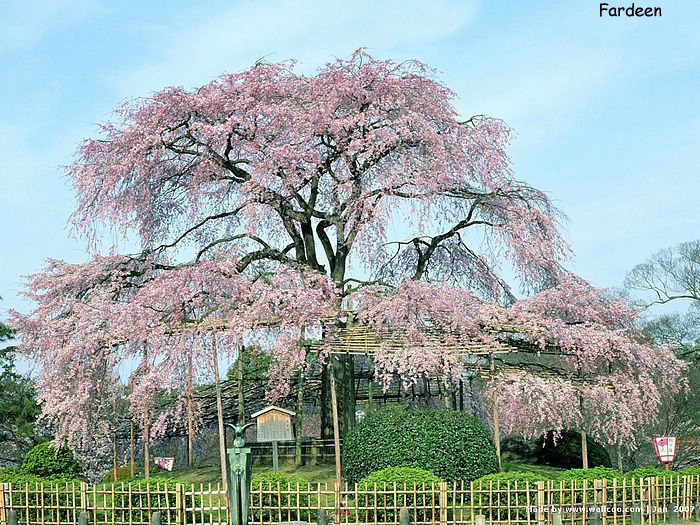 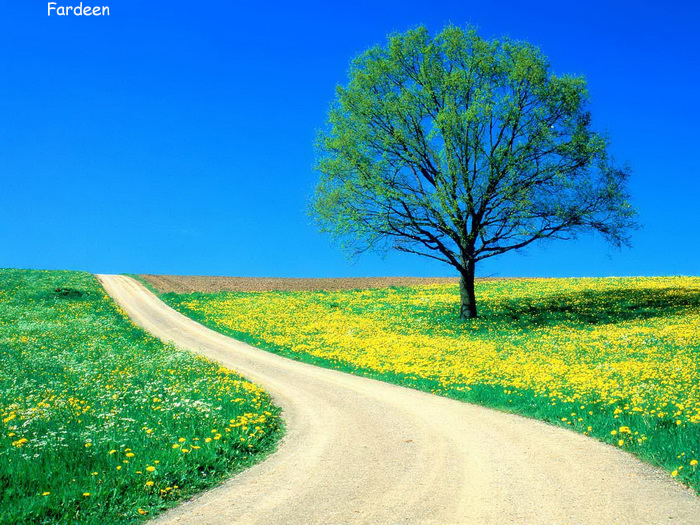 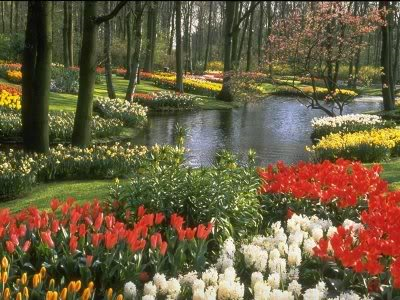 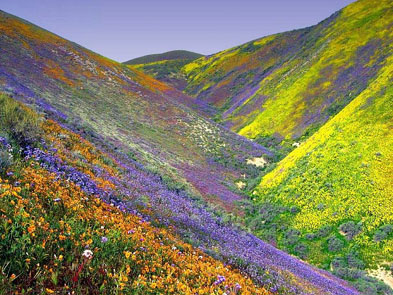 summer
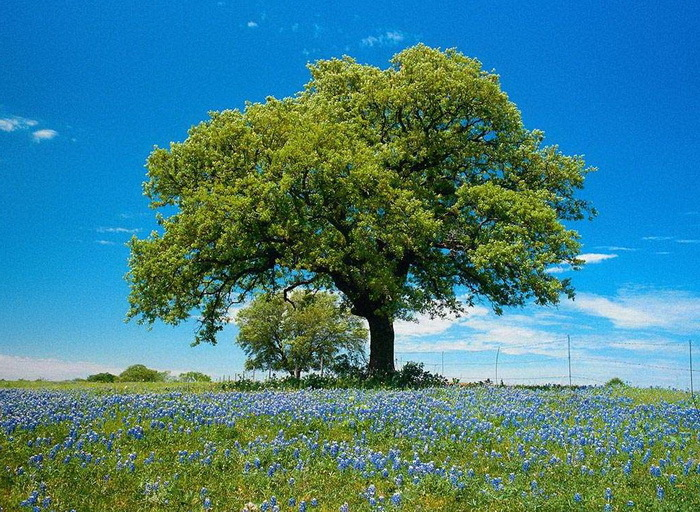 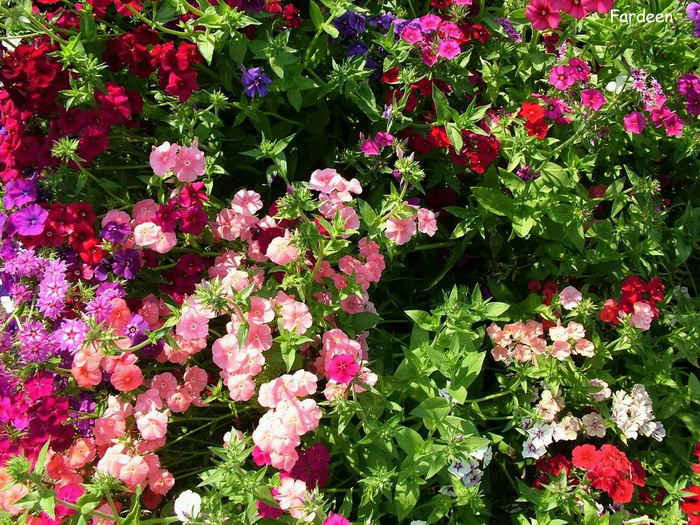 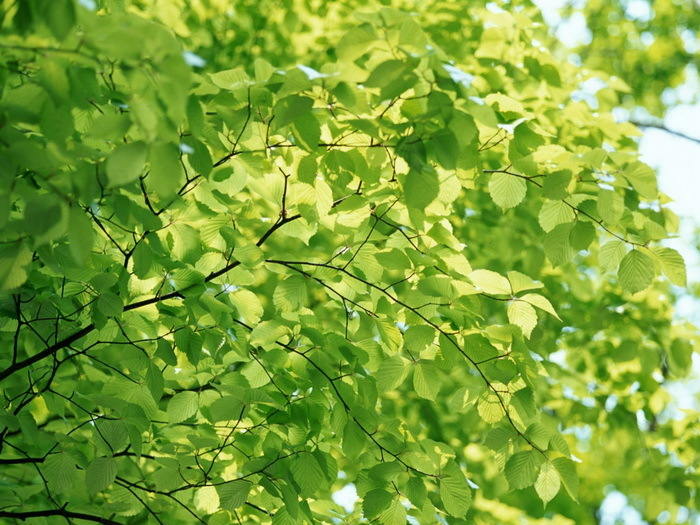 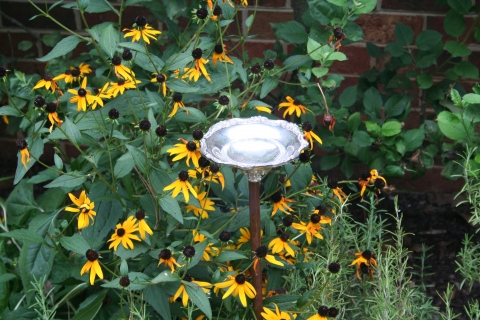 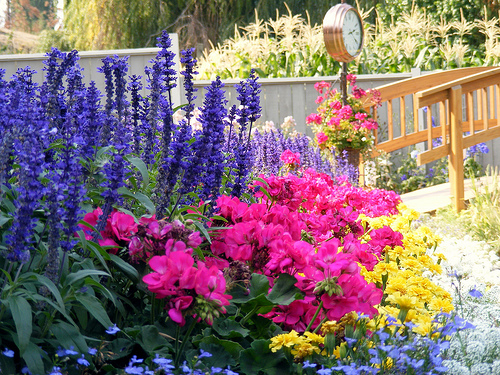 fall
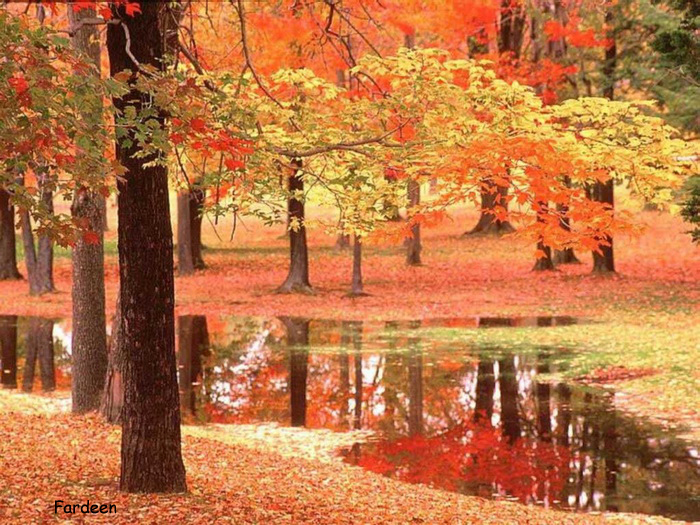 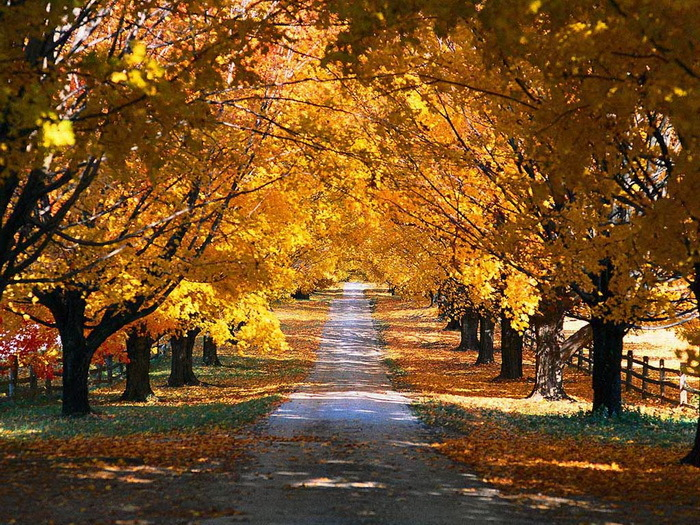 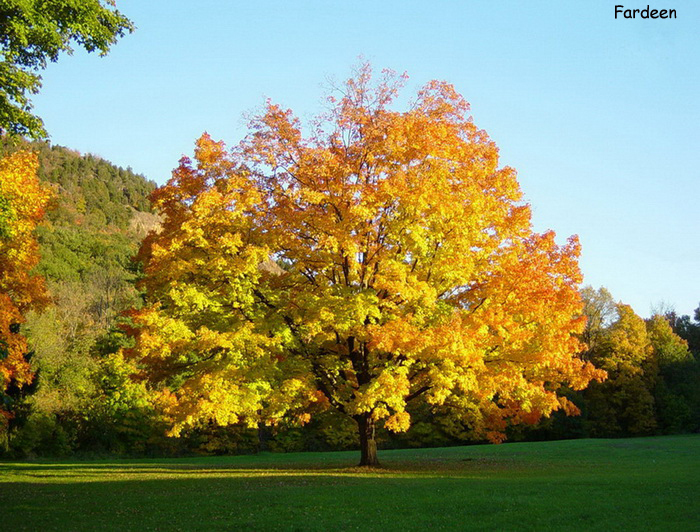 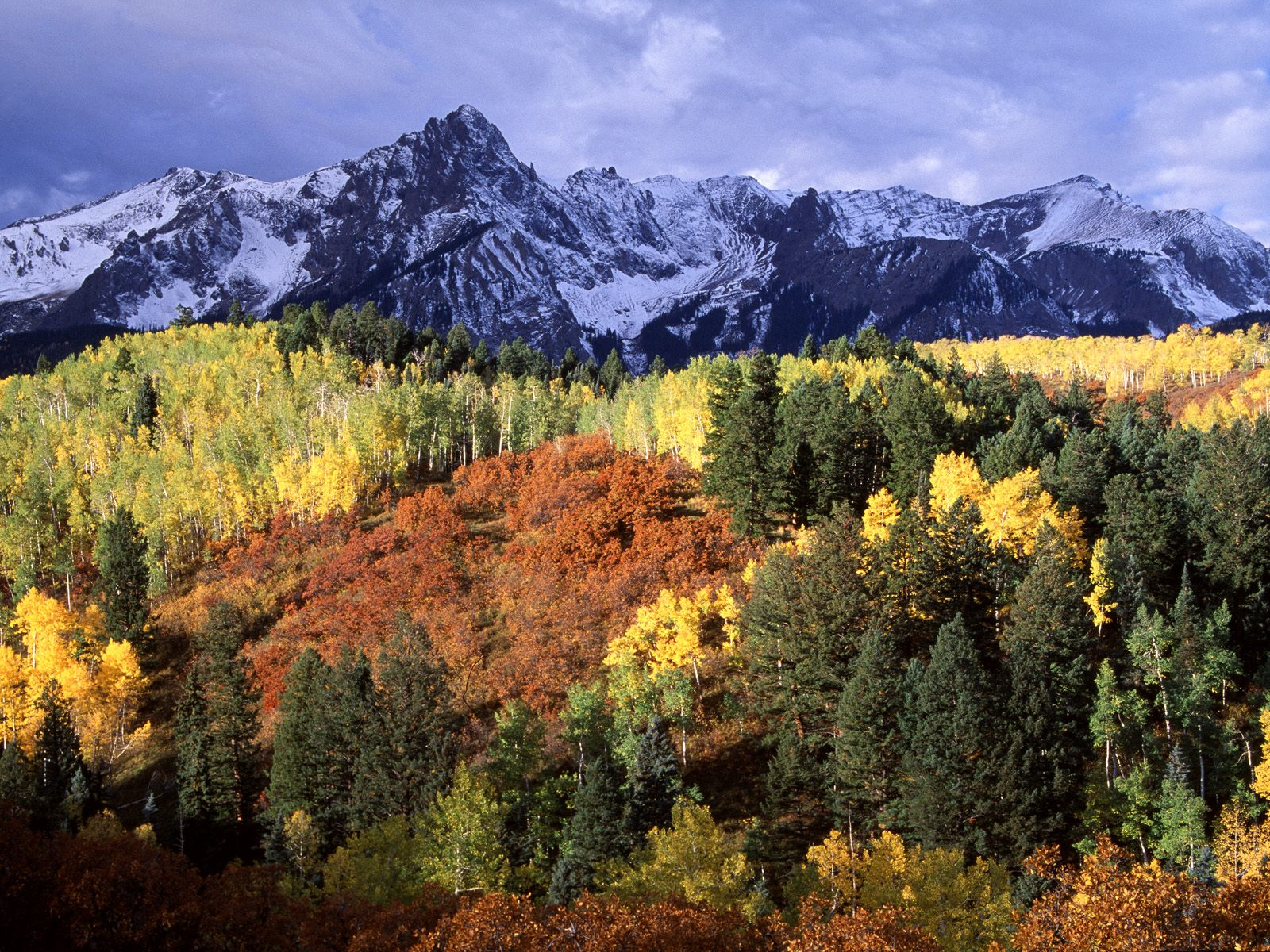